Hyaline cartilage
Hyaline cartilage
Elastic cartilage
Elastic cartilage
Compact bone-T.S.
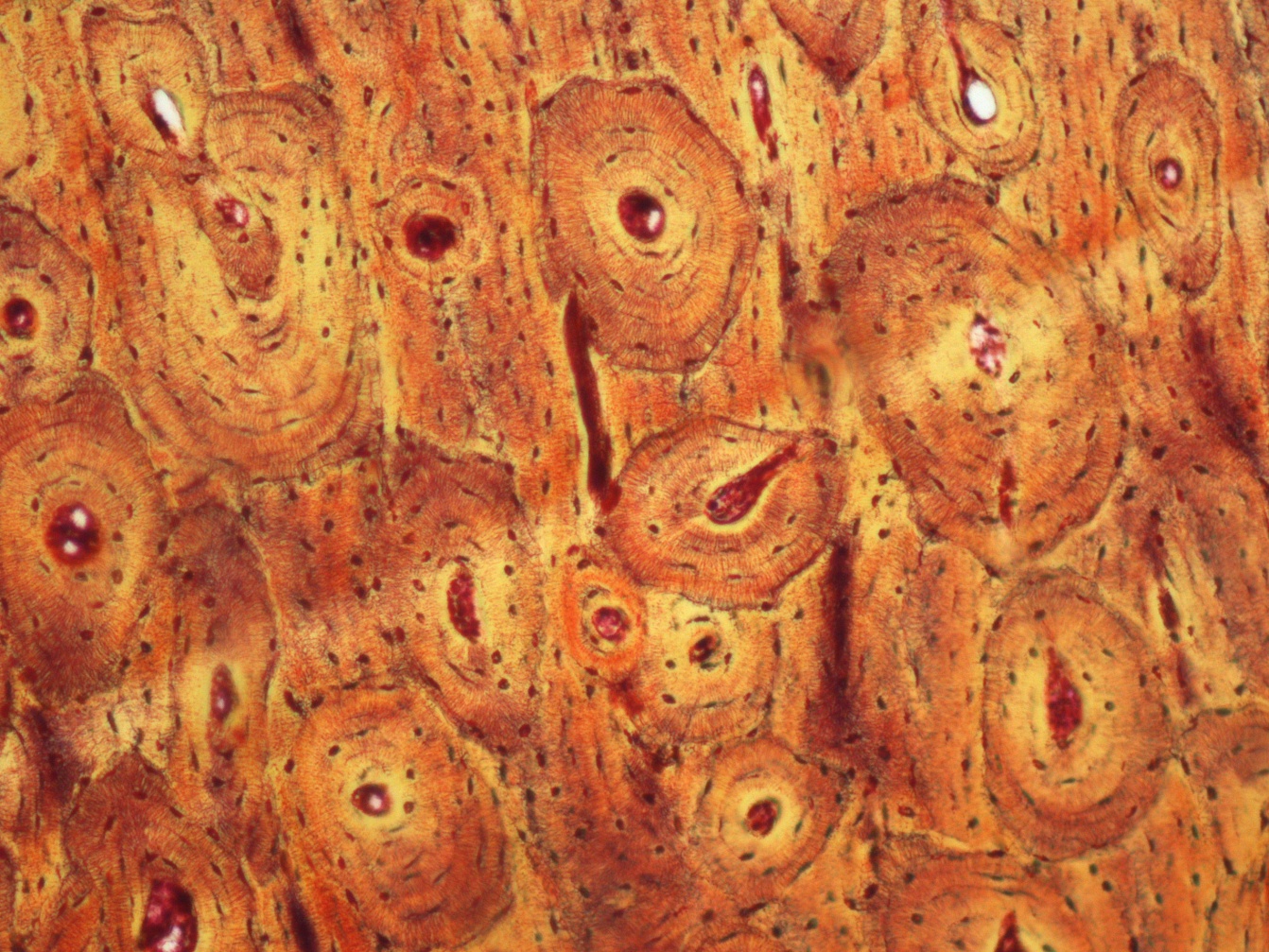 Compact bone-T.S.
Cancellus or spongy bone
Cancellus or spongy bone
Skeletal muscle
Skeletal muscle
Skeletal muscle
Skeletal muscle
Cardiac muscle
Cardiac muscle
Smooth muscle
Smooth muscle
Thank you
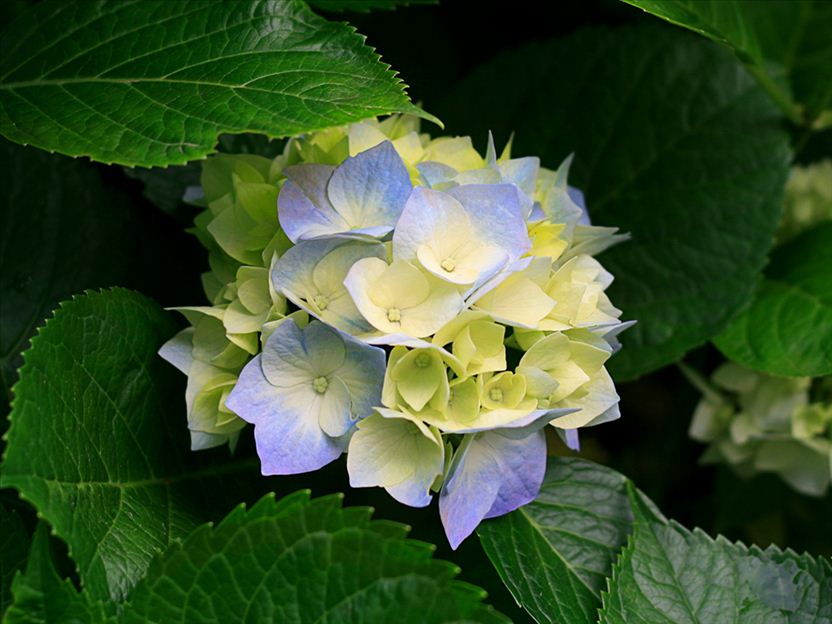